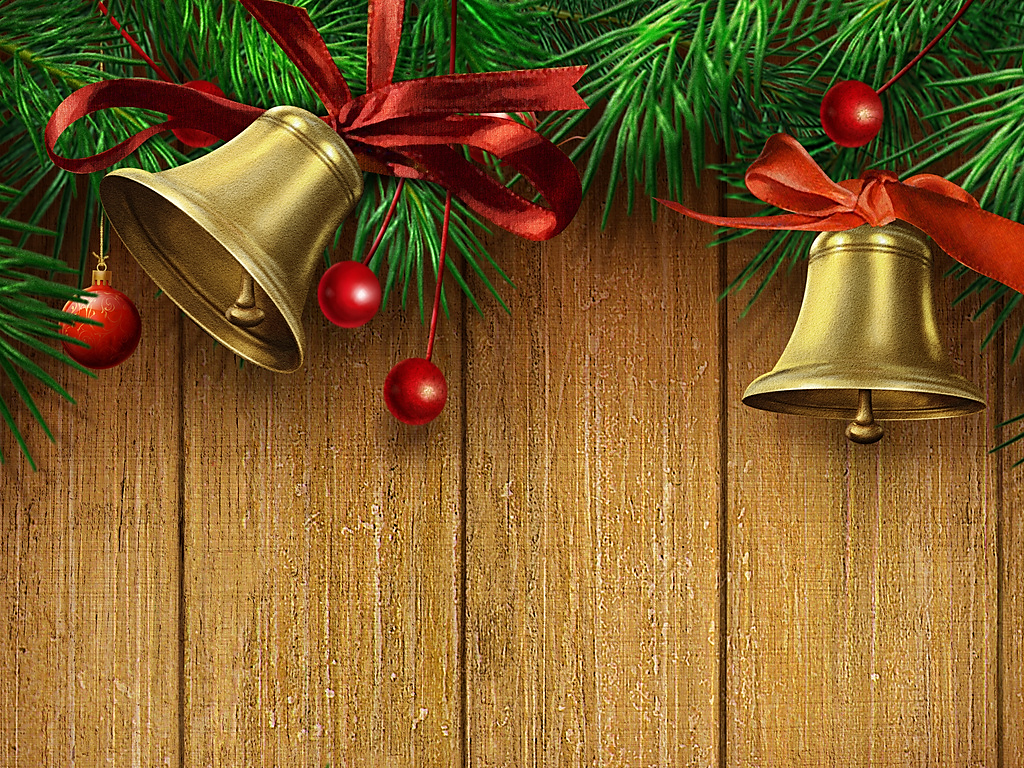 The Bells
Note: Any videos in this presentation will only play online. After you download the slideshow, you will need to also download the videos from YouTube & add them back into your PowerPoint.
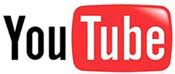 We present these messages at Bee Creek Park in College Station, TX. If you would like to watch the video of the service with this message, click here:
http://campaignkerusso.org/?p=12816
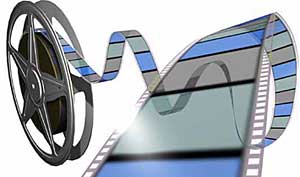 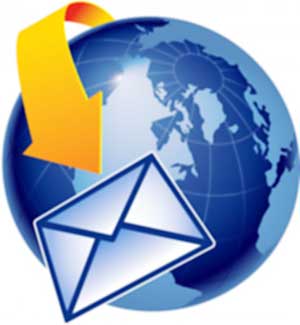 We would love to know more about the people who download our lessons & sermons. We invite you to email us & let us know where & how you use them. 
info@ckbrazos.org
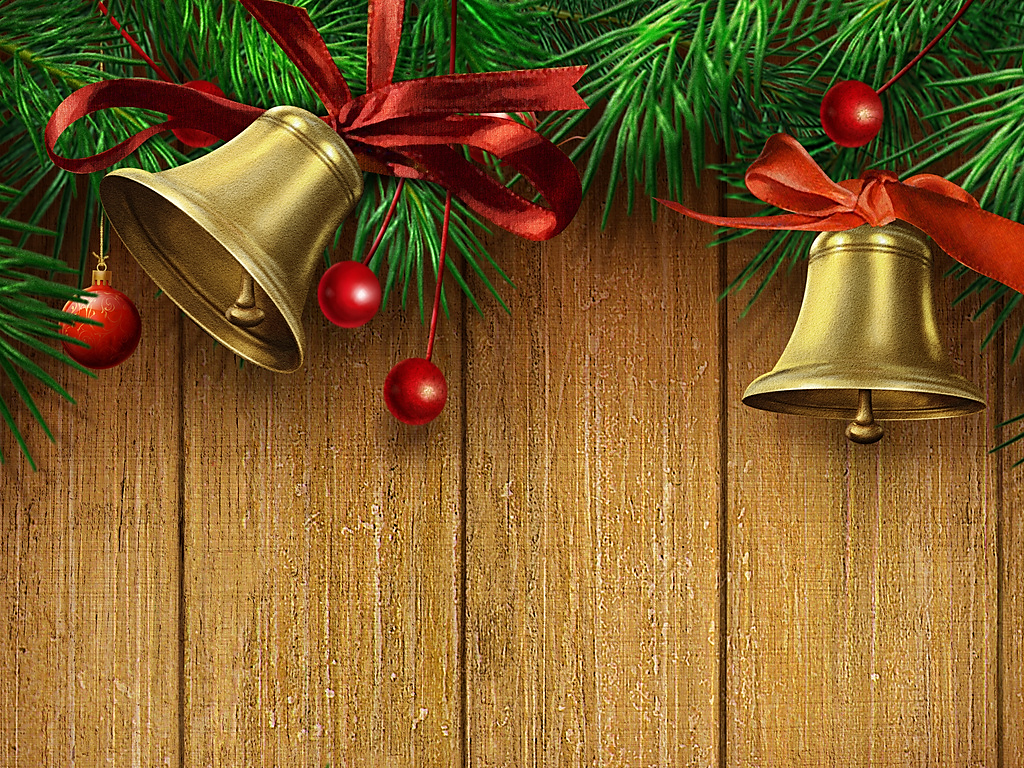 The Bells
The only bells in the bible were the ones worn by the High Priest around the hem of his robe.

They made the ‘sound’ of the High Priest as he moved.
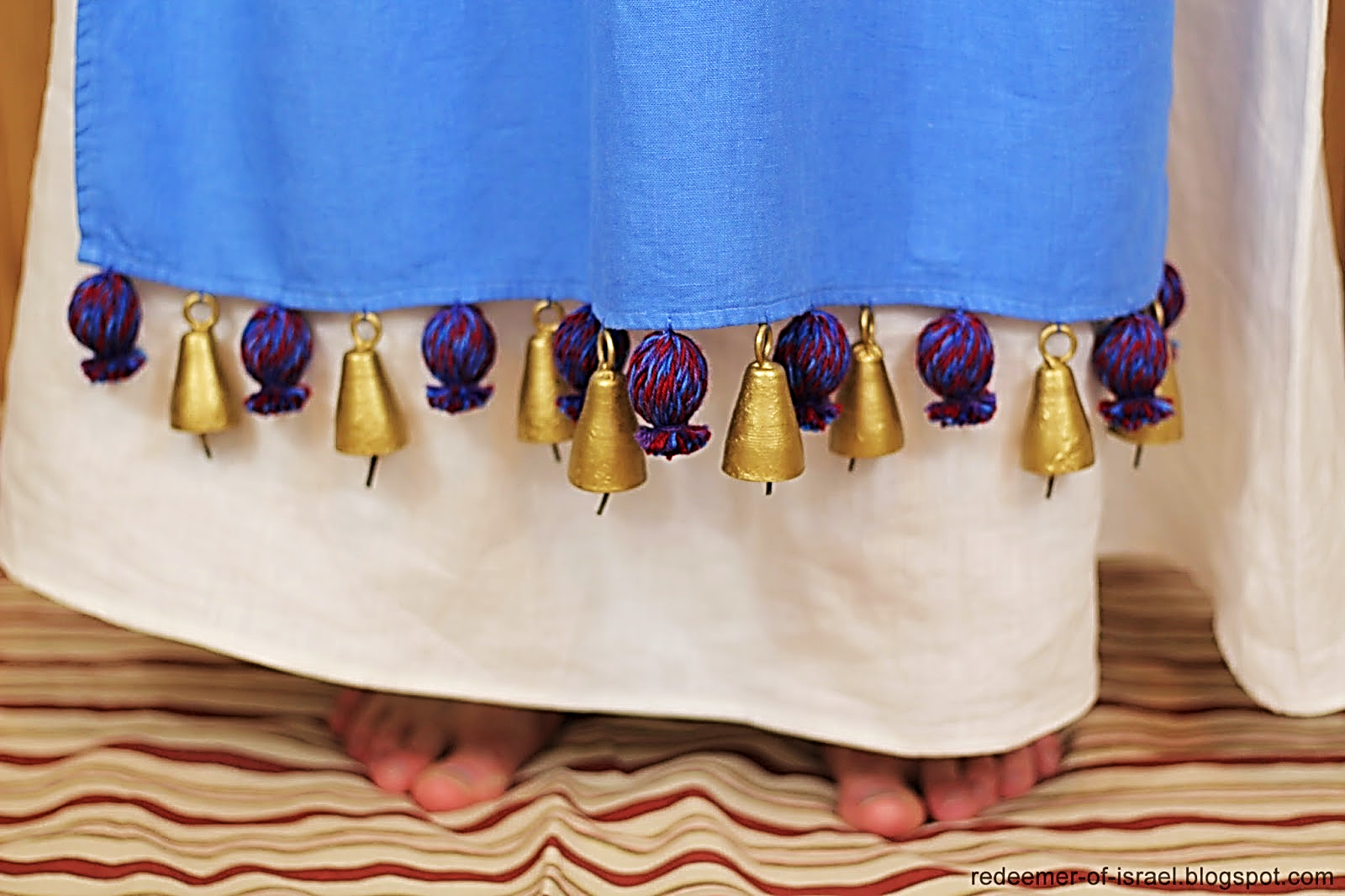 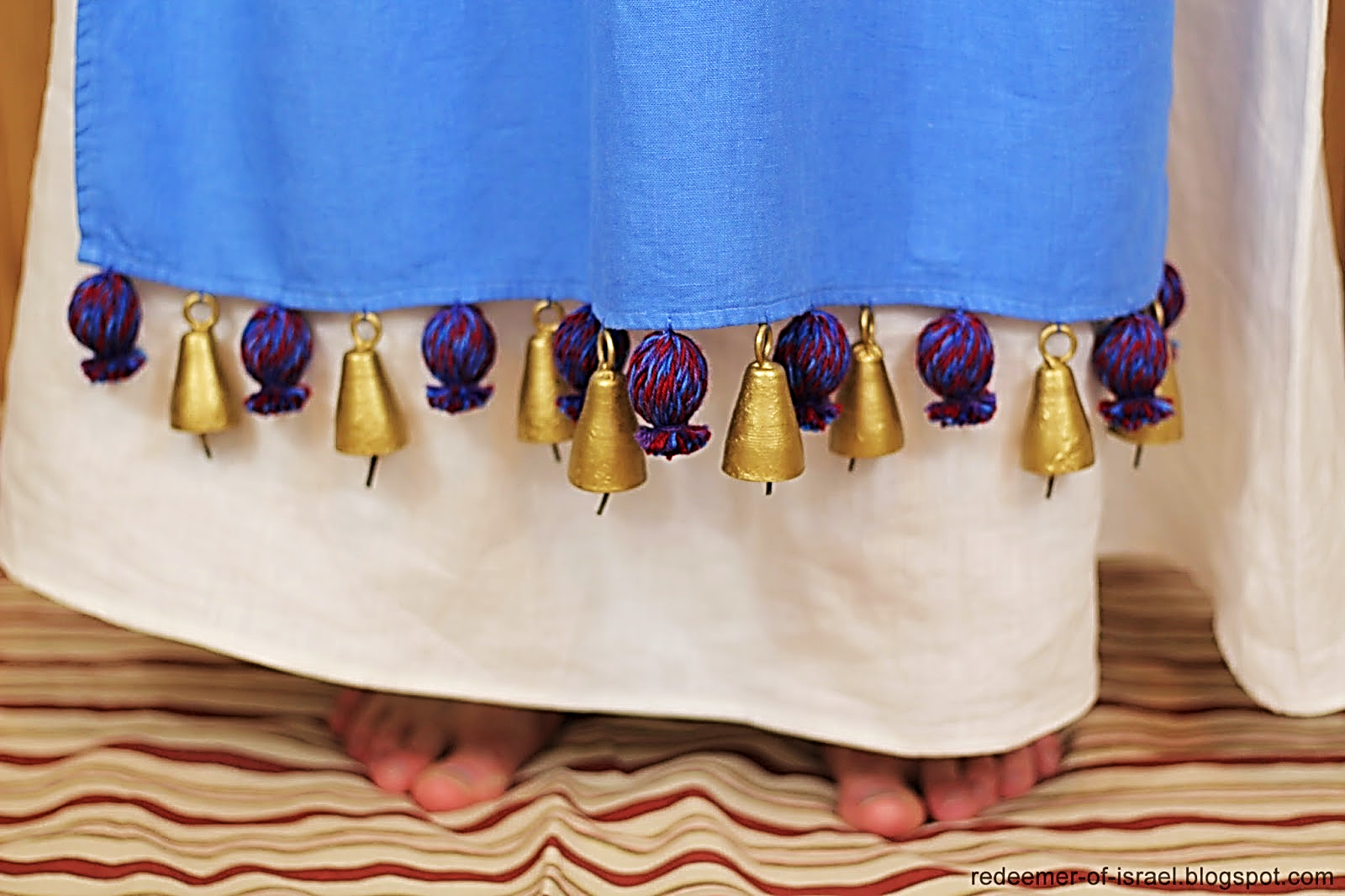 “Put a gold bell and a pomegranate, then a gold bell and a pomegranate, all the way around the bottom of this clothing. Aaron will wear it when…
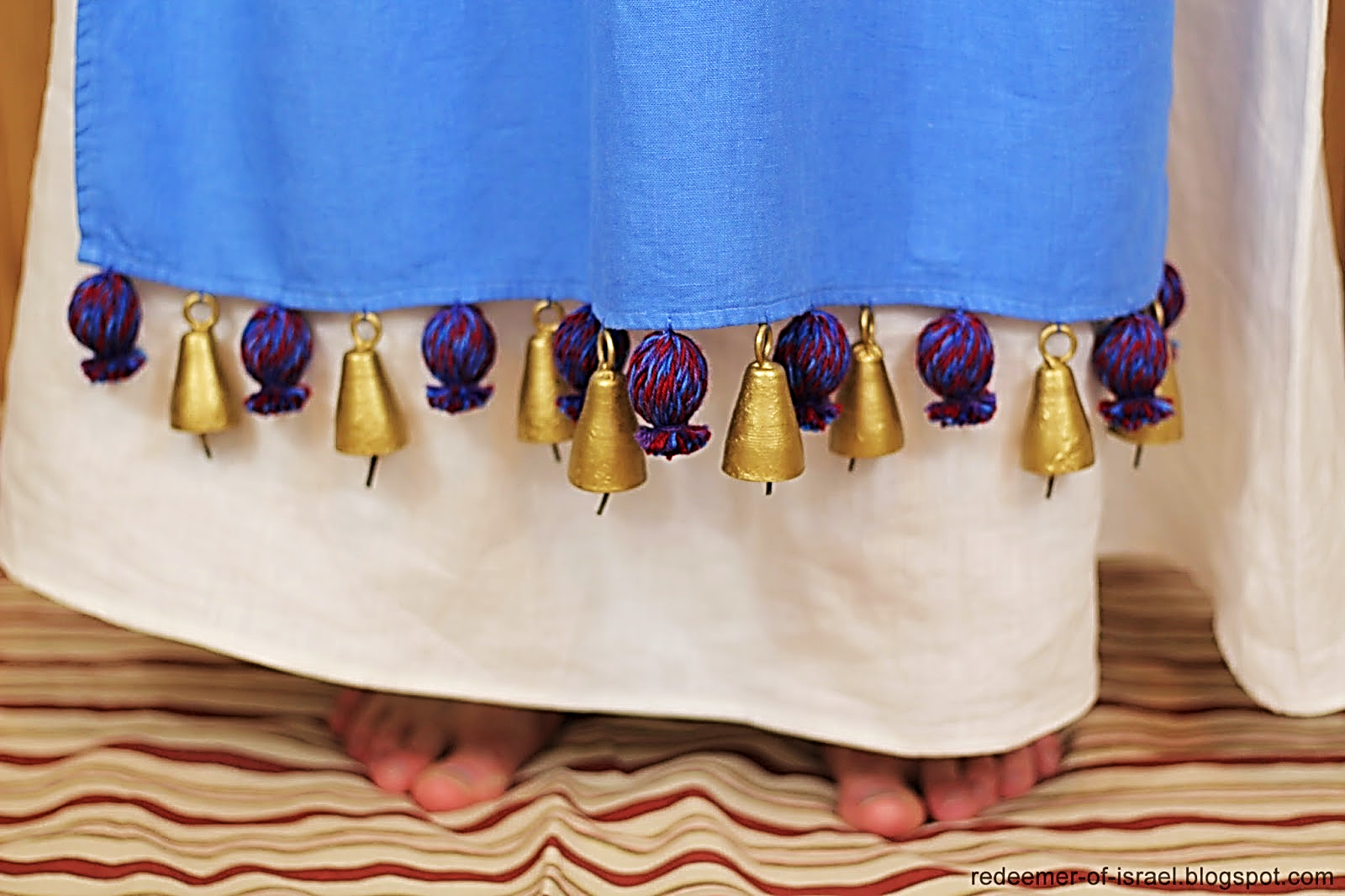 …he serves Me. The sound of the bells will be heard when he goes in the holy place and when he comes out so that he will not die.” 
Ex. 28:34, 35 (NLV)
The High Priest went into a room (behind a veil) called the Holy of Holies where he offered the blood of the lamb as a sacrifice for the sins of the people.
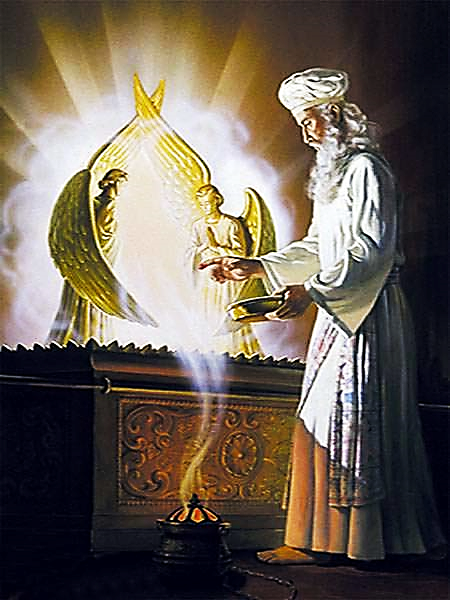 If the High Priest made an imperfect sacrifice, he would be struck dead.Tradition says they tied a rope to his leg so they could…
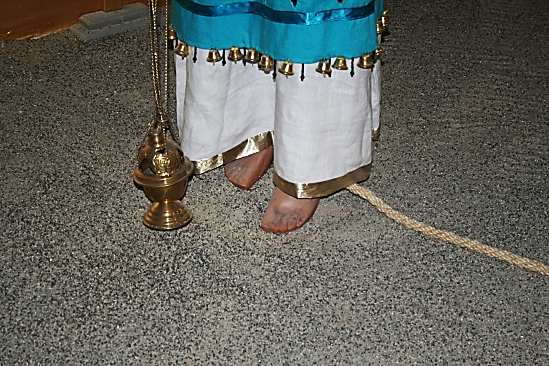 …retrieve his dead body without entering the Holy of Holies themselves.
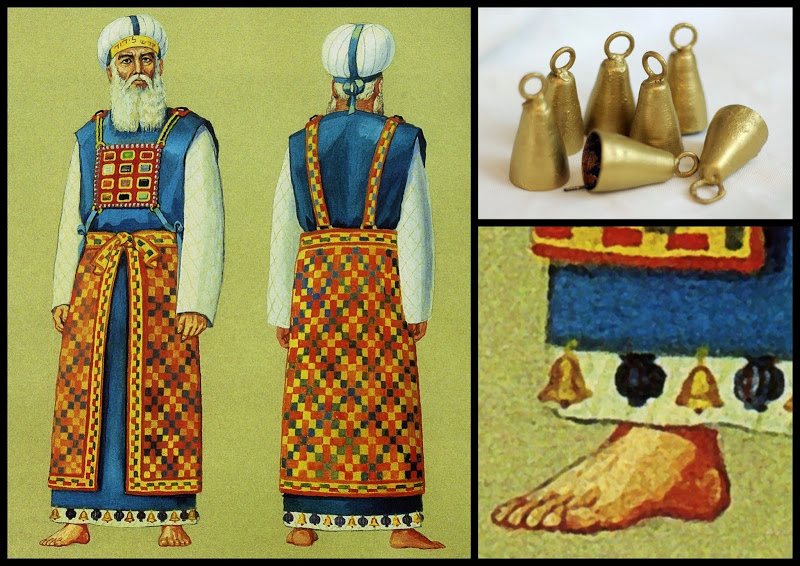 These 72 bells were the sound of the priest. Evidence of his existence behind the veil.
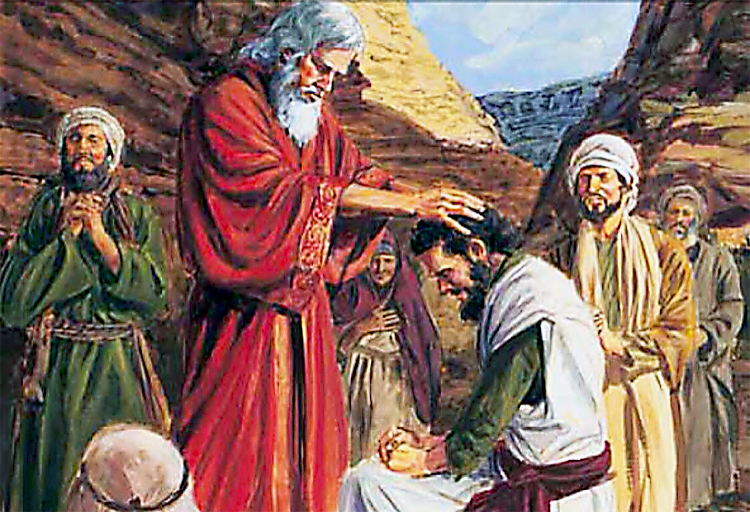 Only Moses & Aaron spoke for God until God told Moses to set aside 70 elders to also be His voices (His bells). Then there were 72 bells for God.
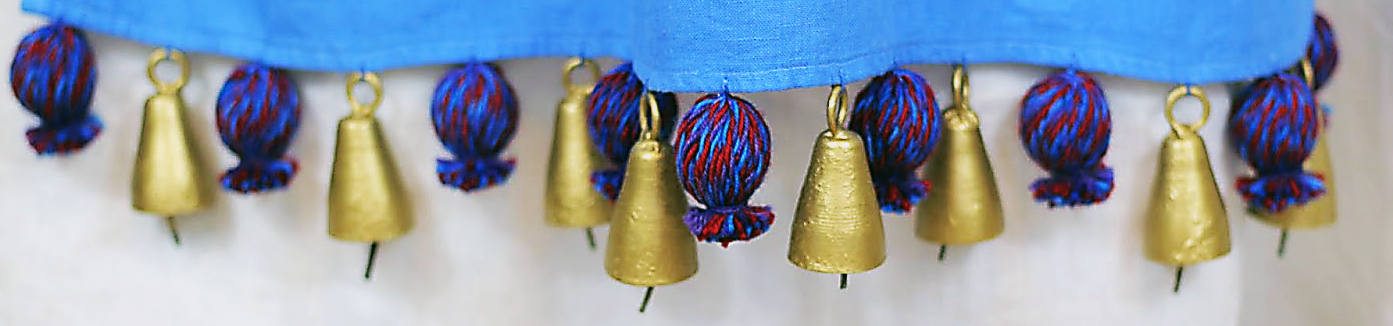 “Then the Lord said to Moses, “Summon before me seventy of the leaders of Israel; bring them to the Tabernacle, to stand there with you. I will come down and talk with you there, and I will take of the Spirit which is on you and will put it upon them also; they shall bear the burden of the people along with you, so that you will not have the task alone.” 
Num. 11:16, 17 (TLB)
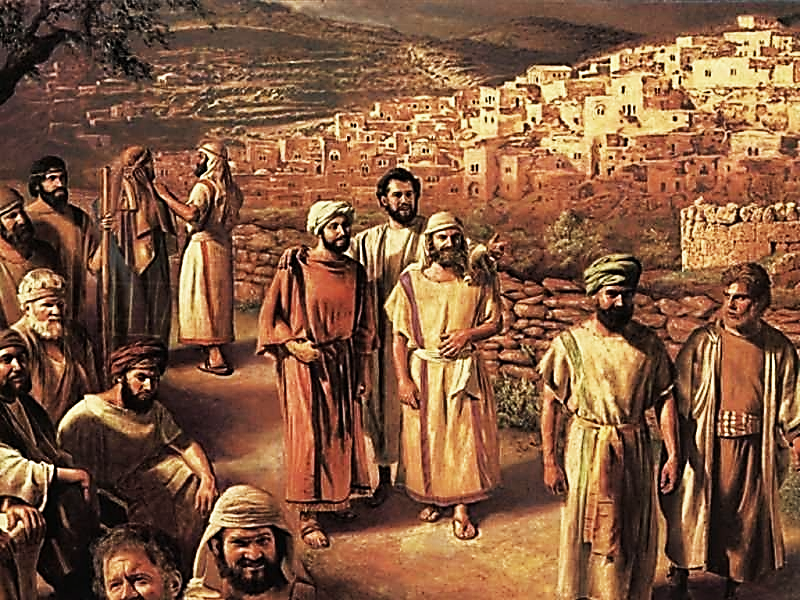 Jesus also sent out 72 ringing bells to proclaim His good news.
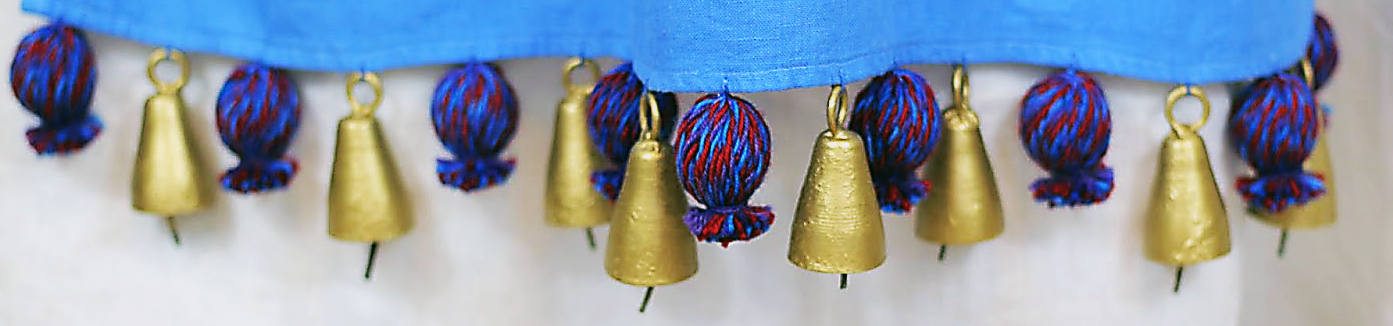 “After this the Lord appointed 72 others. He sent them out two by two ahead of him. They went to every town and place where he was about to go.” 
Lk. 10:1 (NIRV)
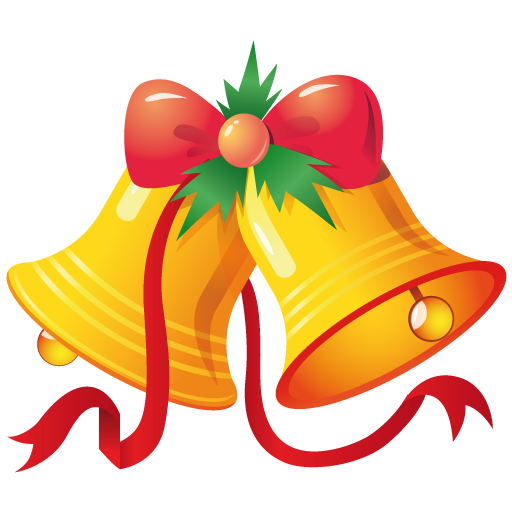 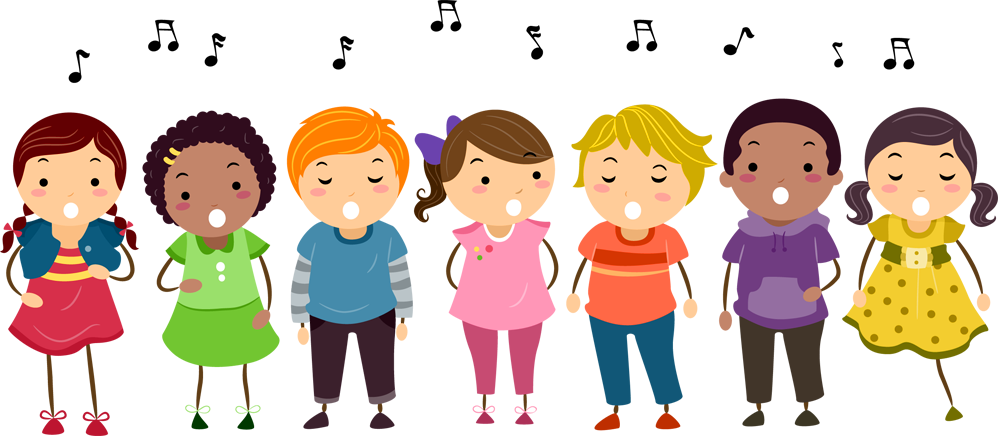 The bible number 72 represents the group who speaks for God. Today it is His Church. Jesus is in Heaven and we are around His hem, representing Him on Earth (remember the woman who touched His hem and was healed). We are the audible evidence of Him for a world that can’t see him. We are the sound of God.
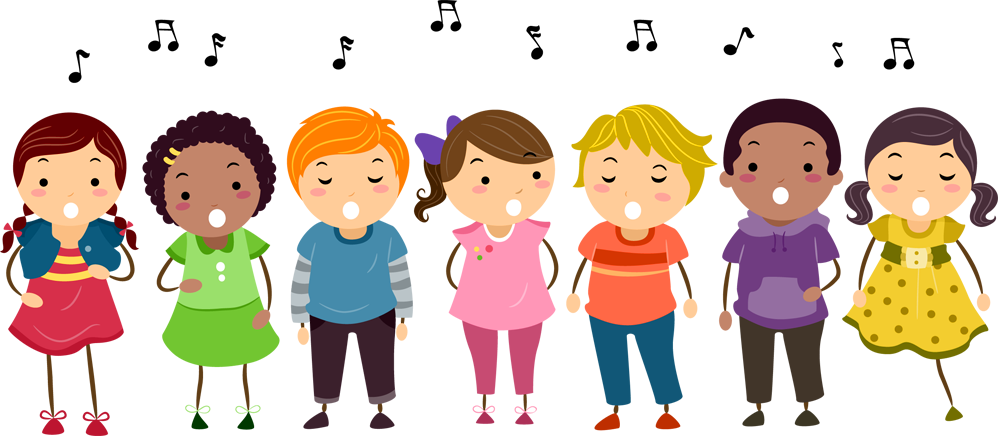 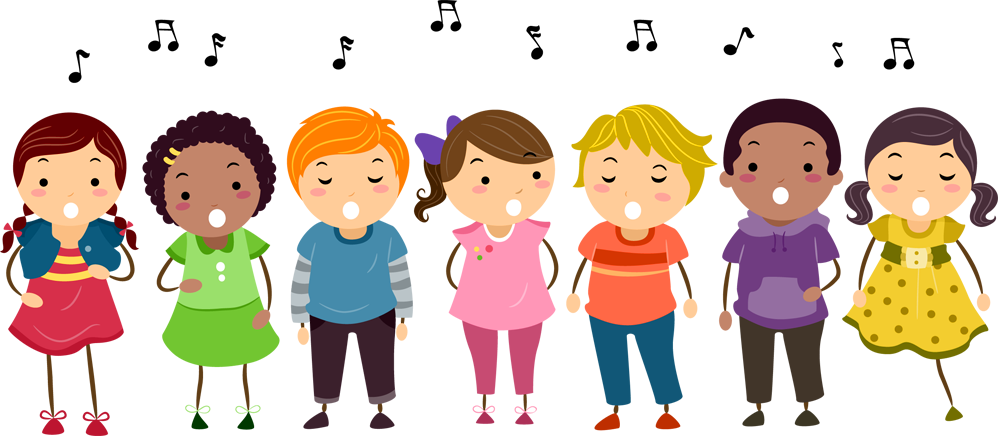 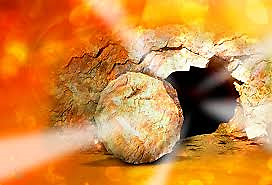 We are the hem bells that tell the world that our High Priest, Jesus has made a perfect sacrifice, accepted by the Father and He is still alive!
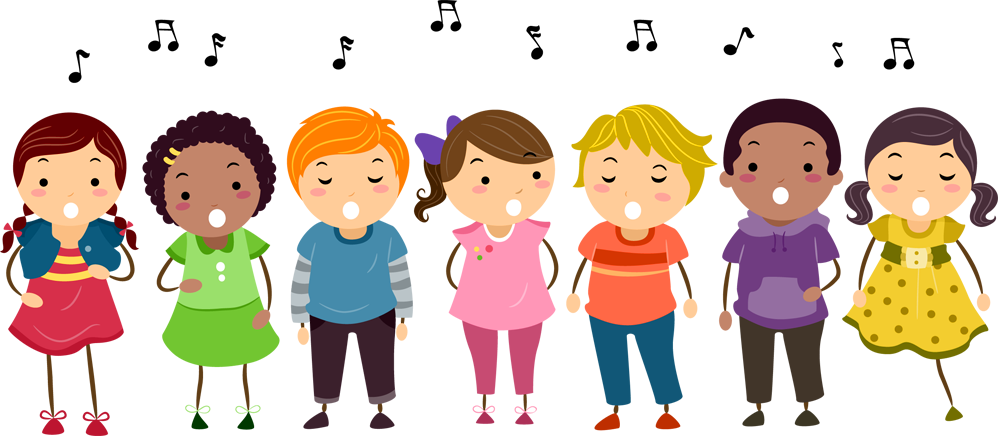 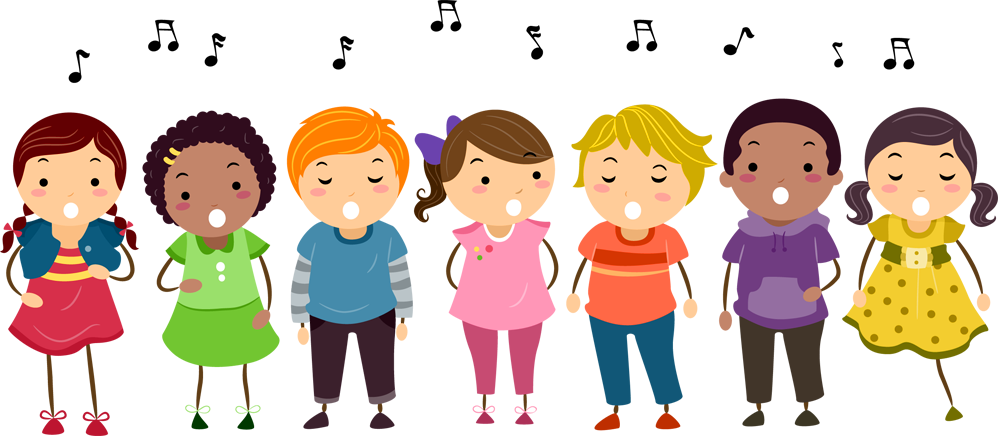 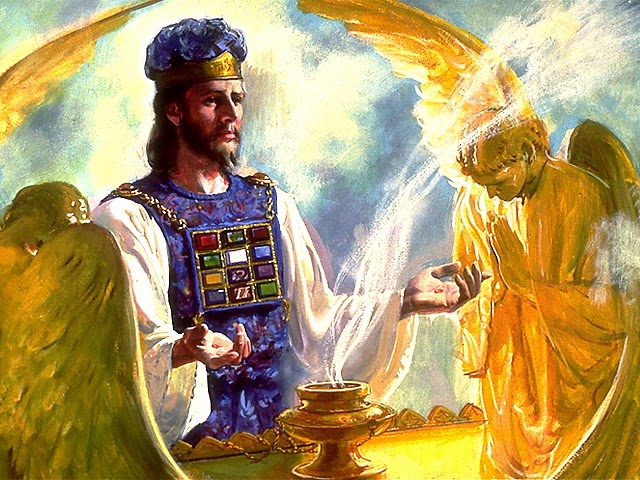 We are the hem bells that tell the world that our High Priest is still busy on our behalf. Let every move the priest makes be announced & sung about by His bells.
We are the hem bells that sing of “Peace on Earth, Good Will toward Men” through the sacrifice of Jesus.
We are the bells of Christmas Day!
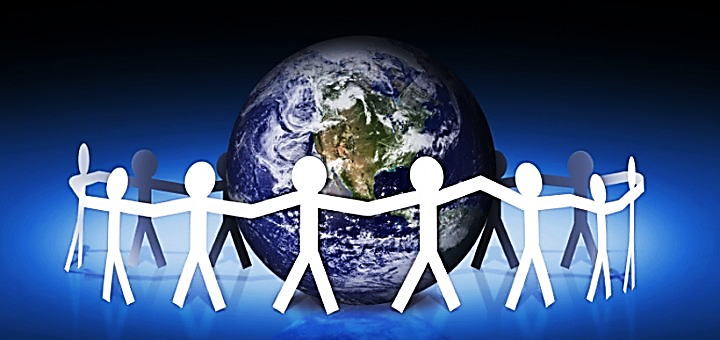 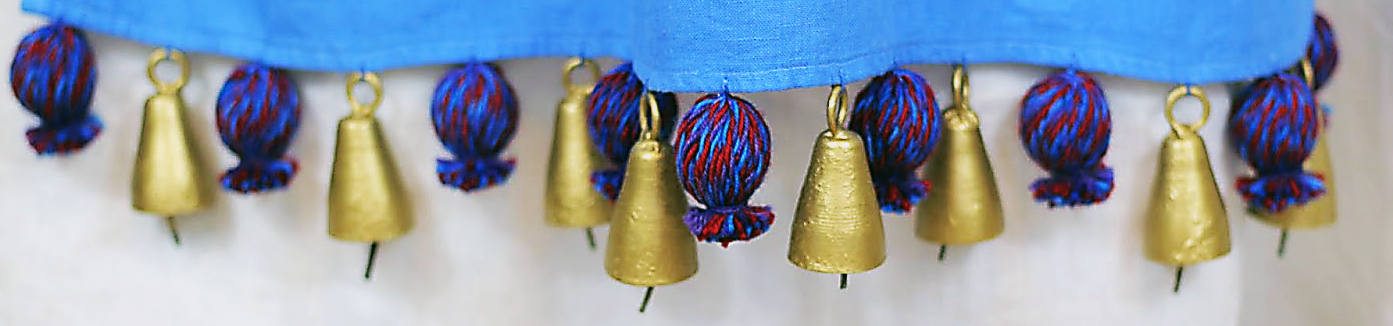 Each joyful bell was to be flanked by a fruitful, seed-filled pomegranate on either side.
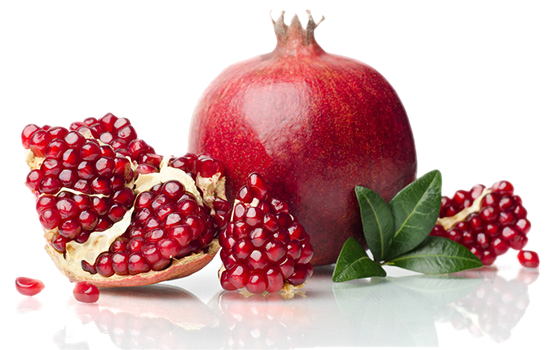 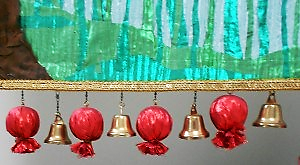 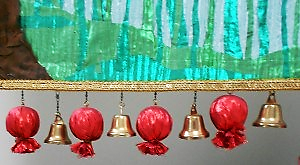 Fruitful, Joyful, Fruitful, Joyful, Fruitful, Joyful

The hem bells are joyful & fruitful:

“The fruit of those who are right with God is a tree of life, and he who wins souls is wise.” 
Pv. 11:30 (TLB)

“Shout for joy to the Lord, everyone on earth. Burst into joyful songs and make music.” 
Ps. 98:4 (GW)
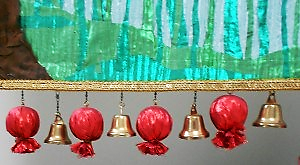 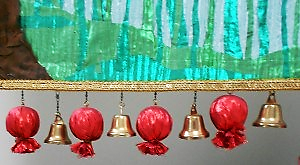 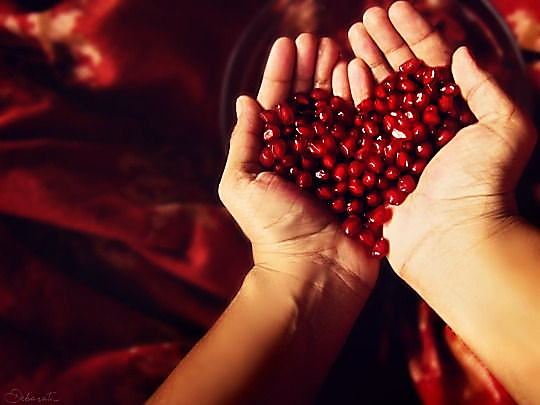 In the abundance of fruit we have the most joy!
Ring the bells, sing the songs.
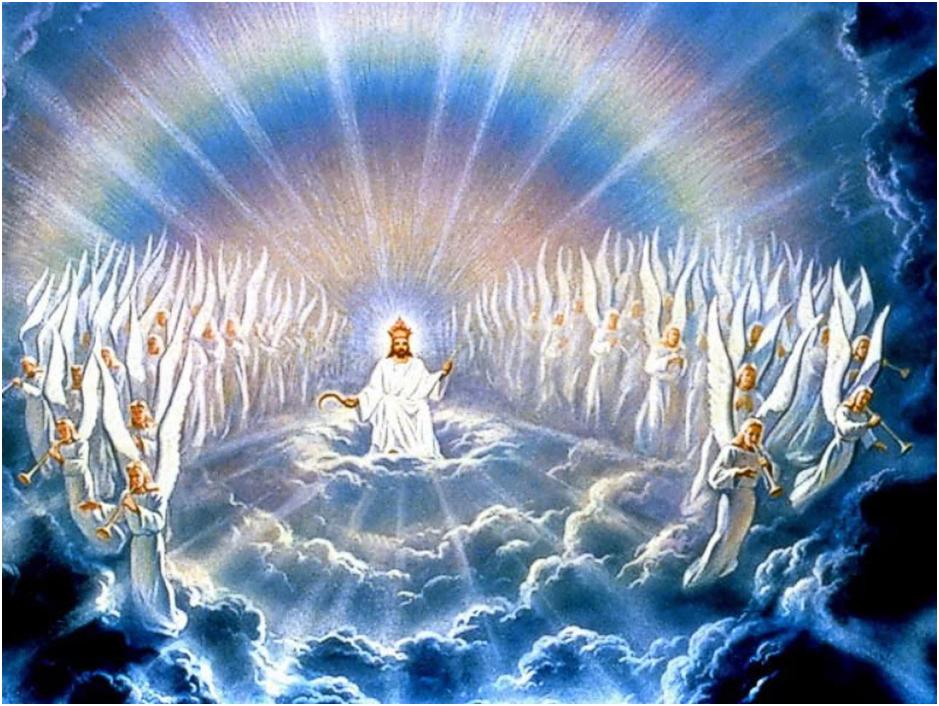 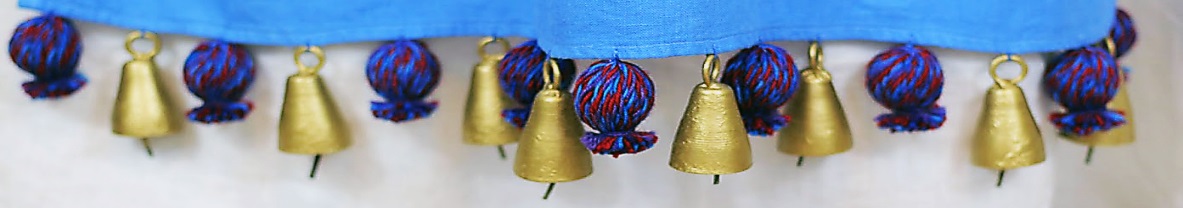 “We, however, are citizens of heaven, and we eagerly wait for our Savior, the Lord Jesus Christ, to come from heaven.”
Phil. 3:20 (GNT)
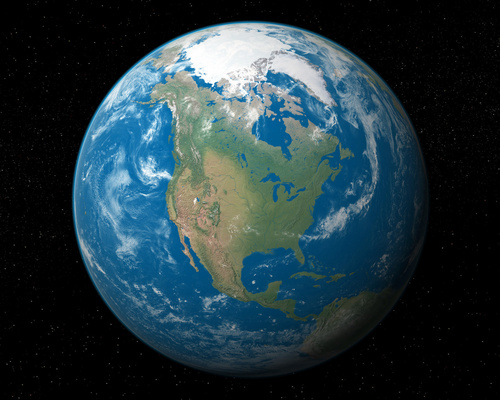 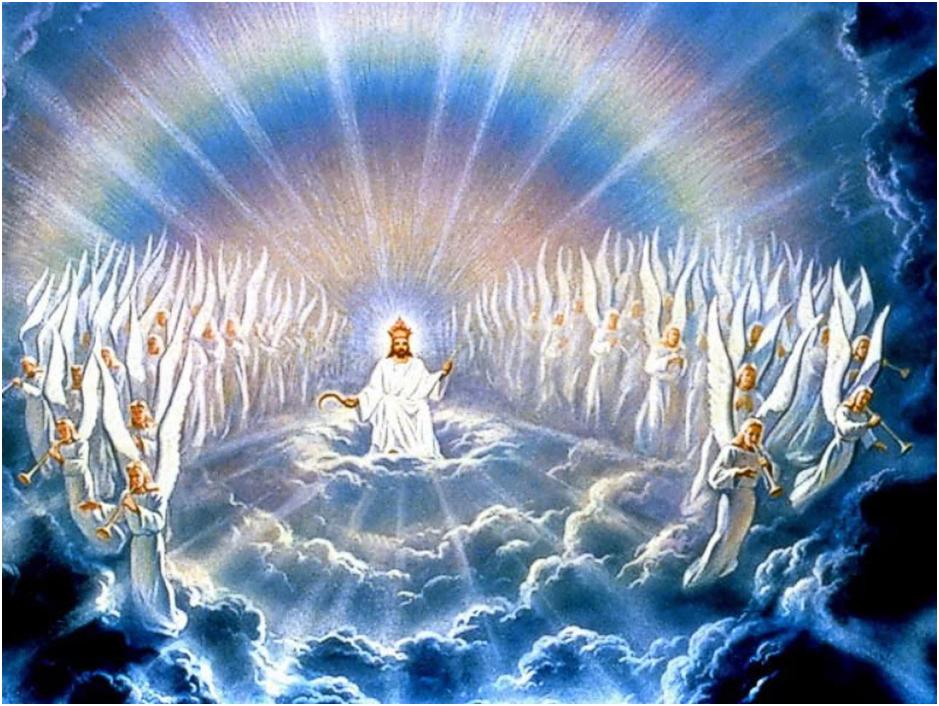 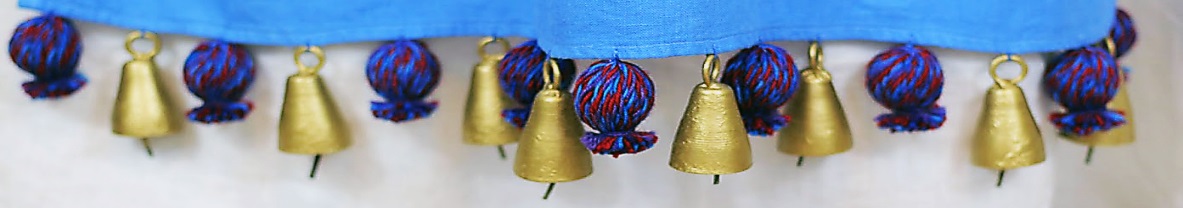 We are part of our High Priest, our Head in Heaven. We are attached to the hem of His garment, but we are near enough to Earth for the world to hear our song & message. 
We are the sound of God on Earth.
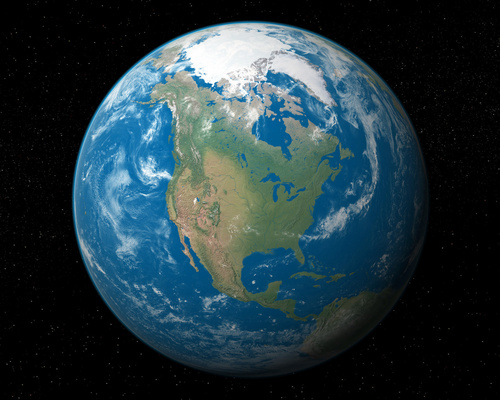 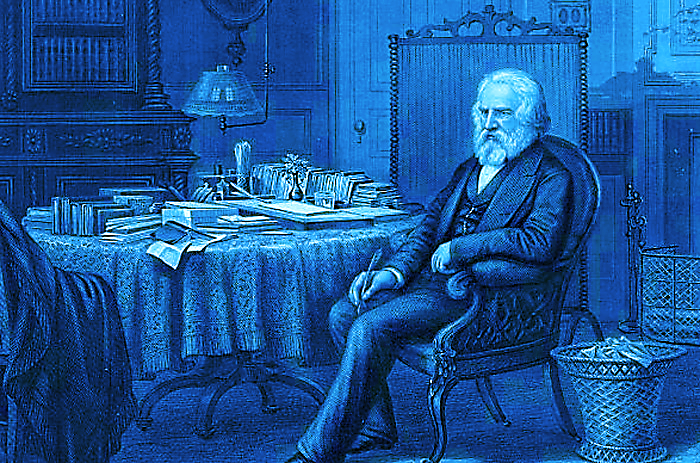 Poet, Henry Wadsworth Longfellow wanted to tune out the bells, to muffle his hearing, to darken their meaning.





The past two years had brought him great sorrow:
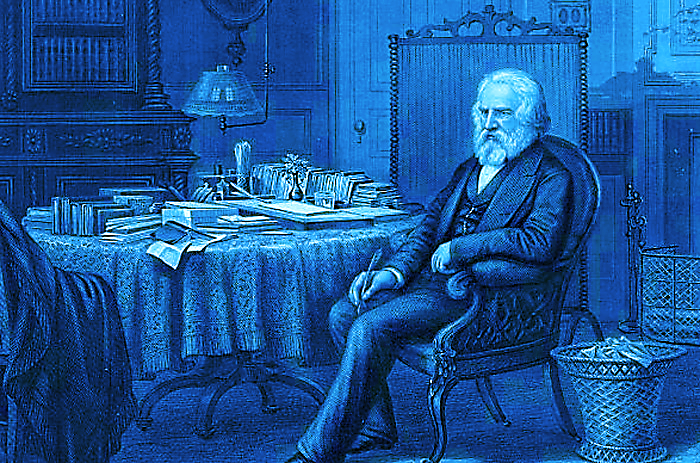 Two years prior, he had sustained serious burns attempting to put out a fire on the dress of his beloved wife, Frances . Sadly, she died. 

And now he is caring for his dear boy who has come home after being badly injured in the Civil war.

In the distance he hears the cheerful tolling of Christmas bells and so begins the inner struggle that ultimately ends his pain with the birth of new faith… he pens this new poem:
Next Slide - Song: I Heard the Bells (Burl Ives)Download Here:https://www.youtube.com/watch?v=2nk77EOgapg
Next Slide - Song: I Heard the Bells (Casting Crowns)Download Here:https://www.youtube.com/watch?v=M5vgyj_aQkw
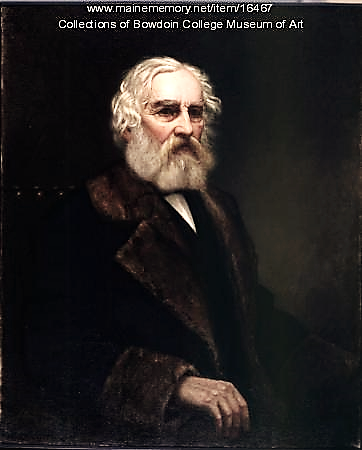 In his heart, Longfellow heard the message of the Christmas bells:


1) Jesus is not dead.

2) He is still working on our behalf.

3) Believers will have fruitfulness & joy.
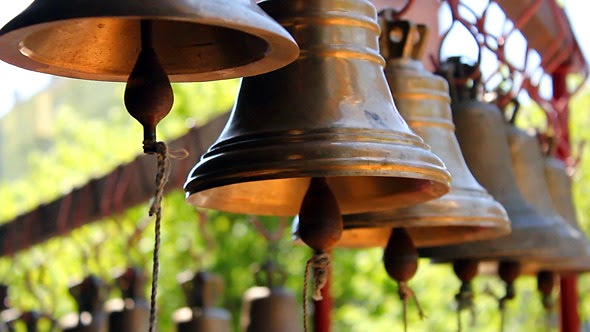 We are the Church—we are God’s church bells.

Our true citizenship is in Heaven, but we can be heard on Earth… we tell the world about our High Priest, Jesus.

Ring bells! Tell the world:
- Jesus is alive.
- He is working on our behalf. 
- His children are full of joy!
Next Slide - Song: Ring Those BellsDownload Here:https://www.youtube.com/watch?v=d39dQhQP38A
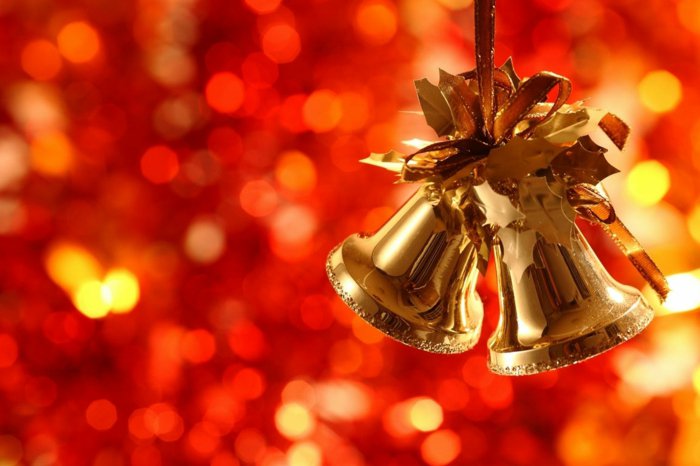 Peace on Earth
Good Will to Men
Is Jesus Speaking to You?

“They said to each other, ‘Did not our hearts burn within us while he talked to us on the road, while he opened to us the Scriptures?’”
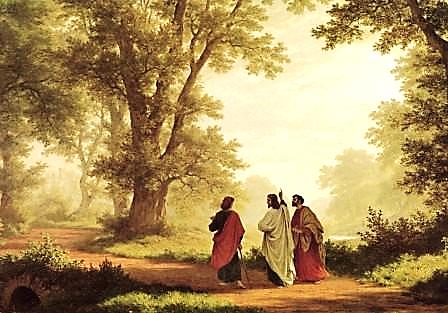 John Wesley Said:

“…the preacher was describing the change which God works in the heart through faith in Christ and I felt my heart strangely warmed.”

Jesus makes His presence Known by a small voice!
What is the Sinner‘s Prayer?
This is a prayer we can pray when we are ready to admit we are sinners and need Christ’s forgiveness.

It must be prayed with faith in our hearts and a readiness to have a life-changing encounter with Jesus Christ.
A prayer of faith  Pray this prayer if :
You want to set an example & show others how it is done
You just like to give your heart to Jesus again & again
If you never have before
You have in the past, but you think it would mean more today
You have been walking afar off and you want to come back
Faith
We Declare Our Faith Publicly Because Jesus Declared His LOVE Publicly
“If you stand before others and are willing to say you believe in me, then I will tell my Father in heaven that you belong to me.” Mat 10:32
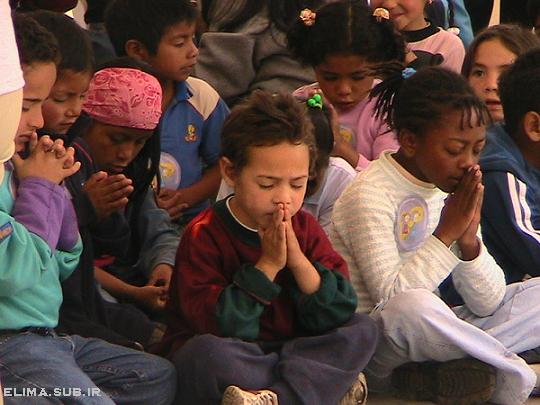 Important Questions

Do you want to know Jesus as your Savior right now?

Do you believe He died to save you from your sins & that He rose from the dead? 

Do you believe that He is here, waiting to save you right now?
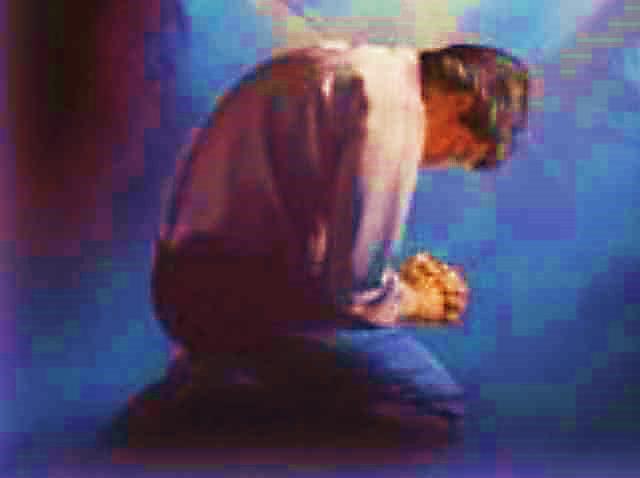 The Prayer of a Sinner Turning to Jesus
Dear Jesus, I know that I have sinned against You and that my sins separate me from You. 
I am truly sorry. 
Right now, I turn away from my sinful past .
Please forgive me, and help me to keep from sin. 
I believe You died for my sins.
I Believe You rose from the dead,  you are alive, and you hear this prayer from my heart. 
I invite You Jesus to be both my Savior and the Lord of my life.
I want You to rule my life from now on.
“But some people did accept him. They believed in him, and he gave them the right to become children of God.” 
John 1:12
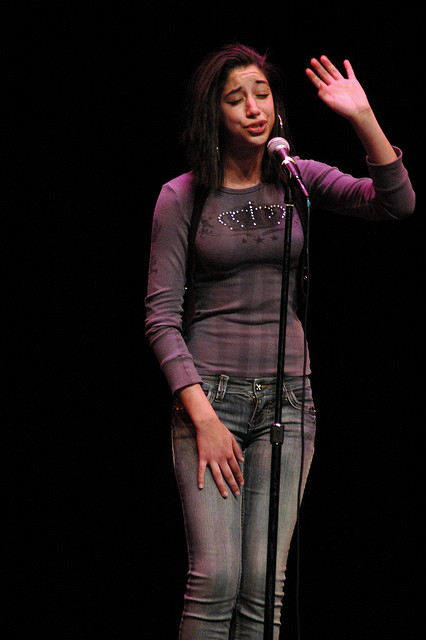 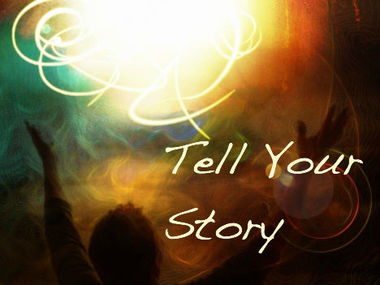 “If you openly say, ‘Jesus is Lord’ and believe in your heart that God raised him from death, you will be saved.” 
Rom. 10:9
What did you learn today?
What have you been thinking about God lately?
What do you want to tell others about Jesus?
“Draw near to God, and He will draw near to you…
Altar Time
…Cleanse your hands, you sinners, and make your hearts pure, you who are half-hearted towards God.” James 4:8 WNT
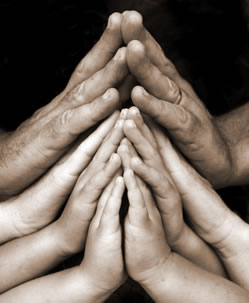 Close in Prayer
Note: Any videos in this presentation will only play online. After you download the slideshow, you will need to also download the videos from YouTube & add them back into your PowerPoint.
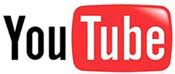 We present these messages at Bee Creek Park in College Station, TX. If you would like to watch the video of the service with this message, click here:
http://campaignkerusso.org/?p=12816
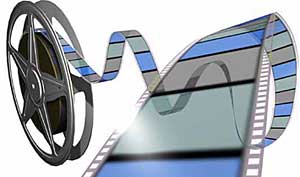 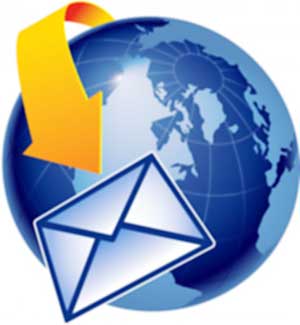 We would love to know more about the people who download our lessons & sermons. We invite you to email us & let us know where & how you use them. 
info@ckbrazos.org
Welcome to Aggieland FaithFamily Style Worship
Would You Like Prayer or Bible Study at Your House?
Personal Prayer:We can come to your home & pray with you, or you can email us when you need prayer.
Home Bible Study:We will come to your home & holda bible study for you & your friends.
Bible Party:We will hold a Kid’s Bible Party:You provide the food & kids - we will do the bible fun & stories.
Would You Like Visitation?
We will visit a friend, loved one in the hospital or in prison to pray for them & share Christ with them.
Contact: info@aggielandfaith.org
www.aggielandfaith.org
Go here to see pictures & videos
Go here to subscribe to e-mails about changes & cancellations
Note: Any videos in this presentation will only play online. After you download the slideshow, you will need to also download the videos from YouTube & add them back into your PowerPoint.
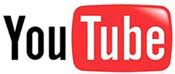 We present these messages at Bee Creek Park in College Station, TX. If you would like to watch the video of the service with this message, click here:
http://campaignkerusso.org/?p=12816
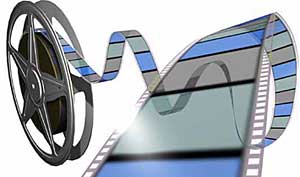 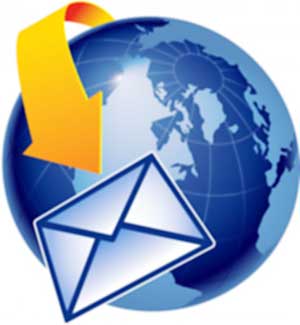 We would love to know more about the people who download our lessons & sermons. We invite you to email us & let us know where & how you use them. 
info@ckbrazos.org